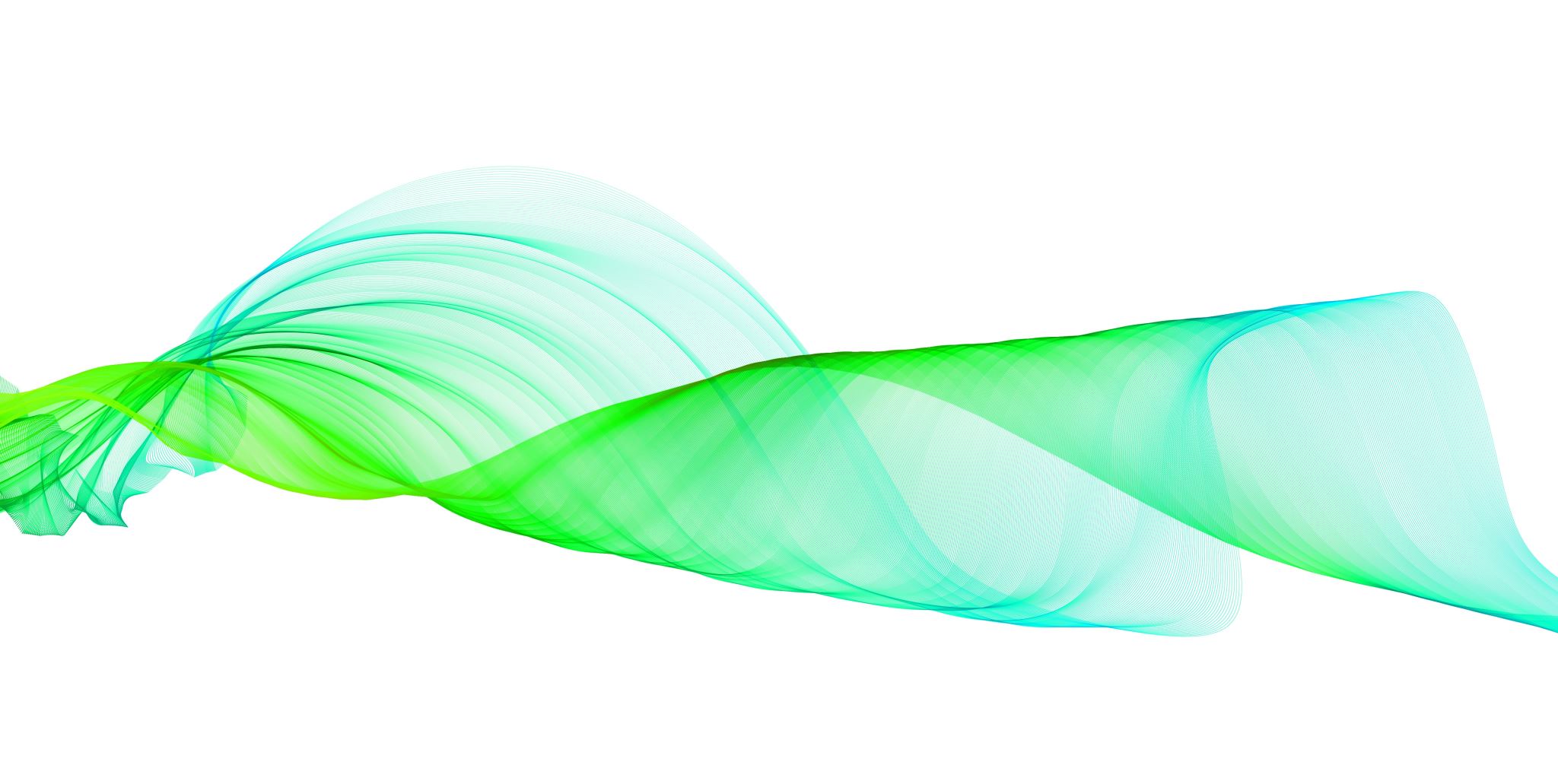 Breathing and Body Scanning
Mindfulness
Understanding our stress containers
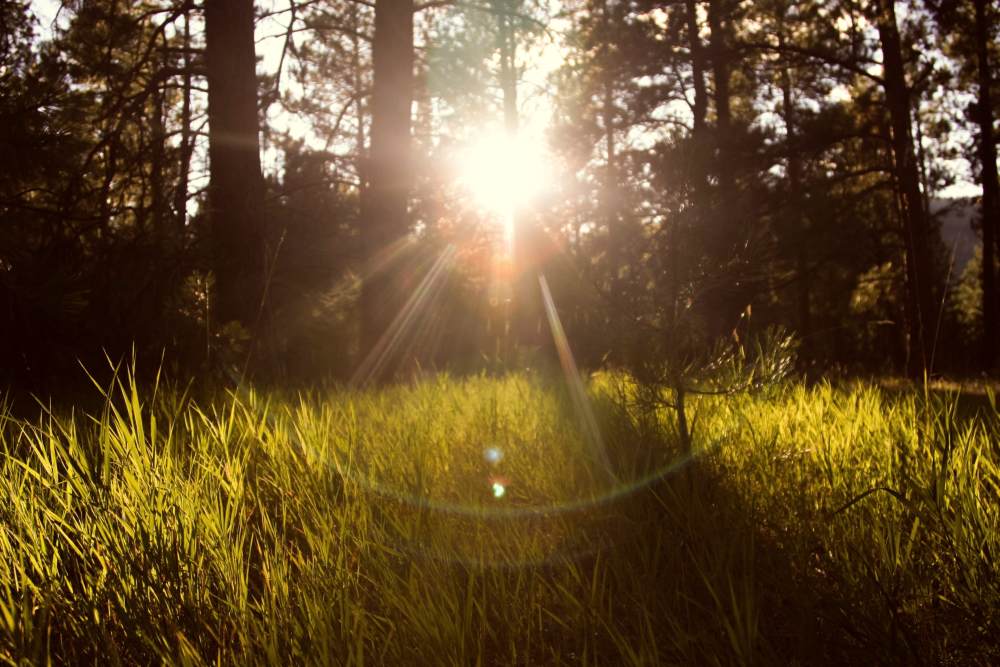 Three-minute breathing space
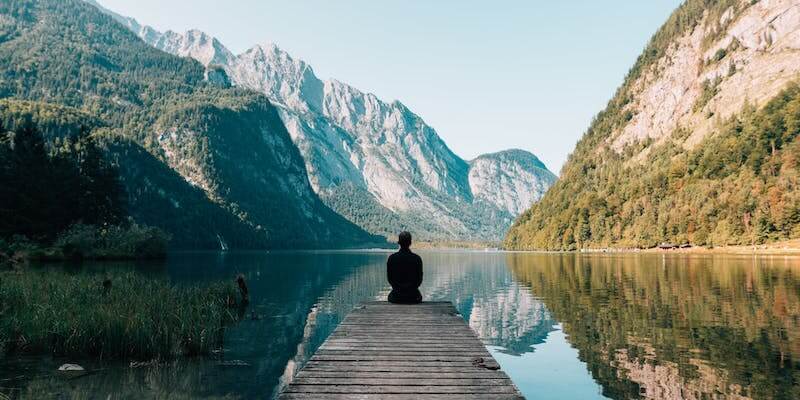 Mindfulness of breath: 4-minute body scan meditation
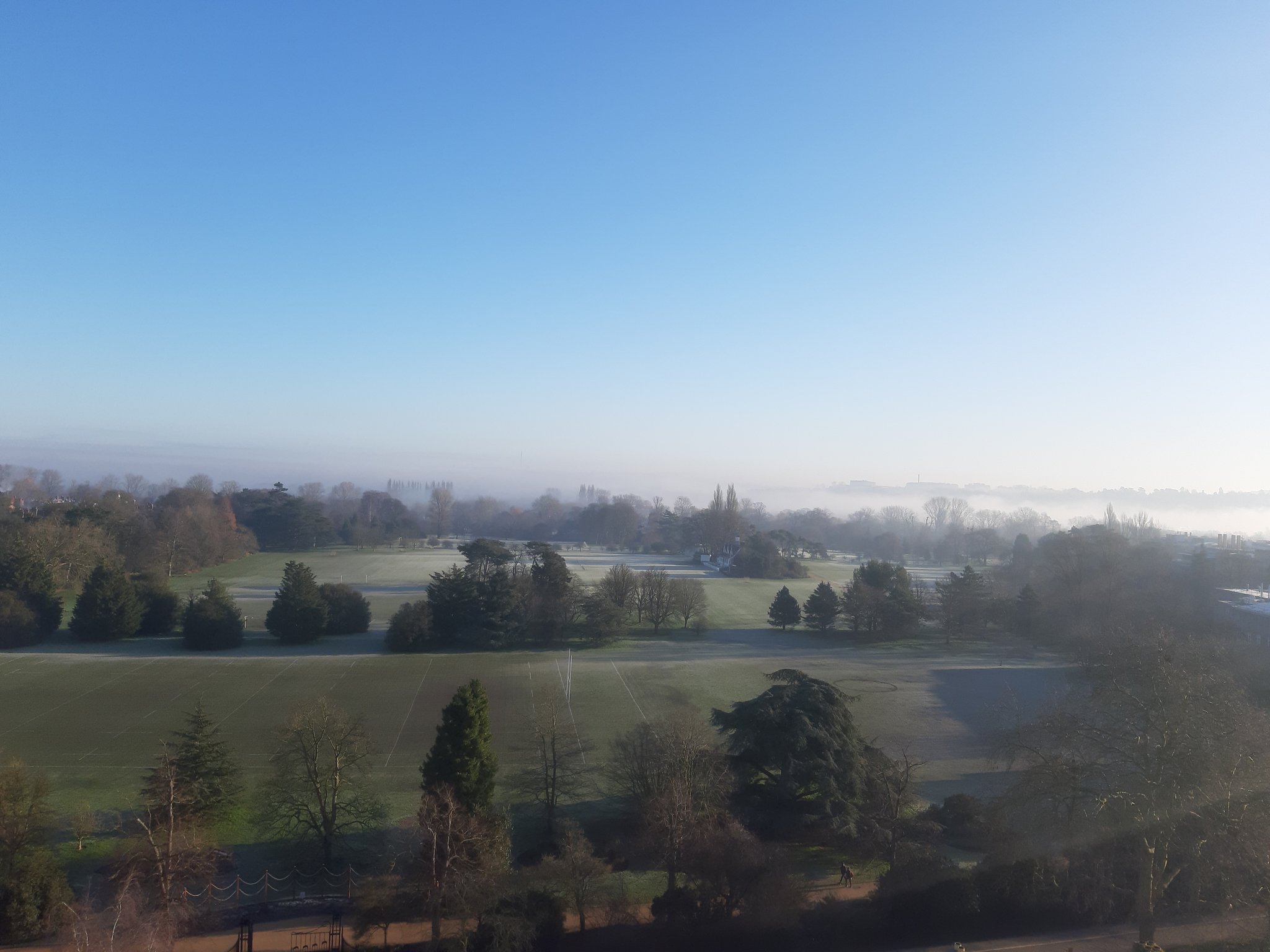 Mindfulness of breath: 10-minute meditation
Box Breathing
When can we use this method?
Before or during stressful events for us
As part of a pre-sleep routine

Benefits?
To reduce stress
Promote calm and reframing
Can improve mental focus
Can improve mood
4-7-8 or “relaxing breath” breathing
Breathing in through the nose for four seconds, holding the breath for 7 seconds, and then exhaling out through the mouth for 8 seconds
Develop the ability to play with the duration of the inhale and exhale so that it works for you
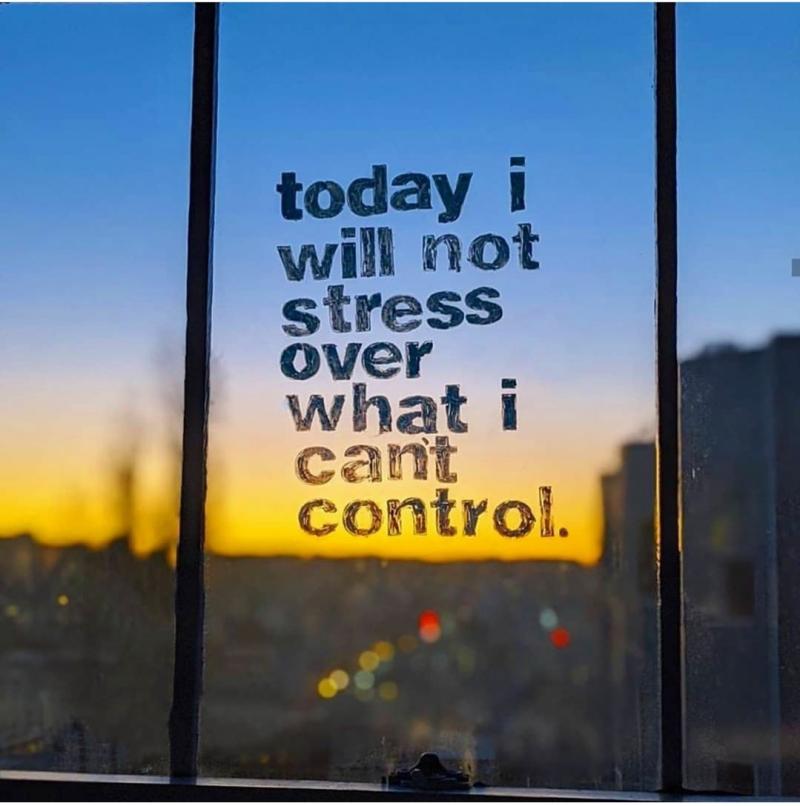 What steps can you start to take?
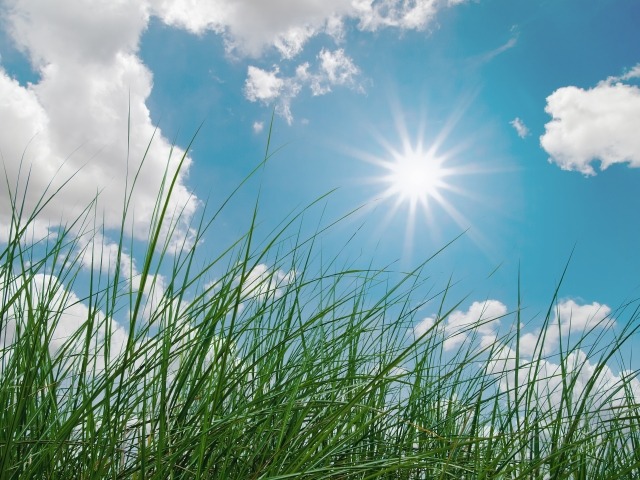 Everyday mindfulness practices amid extraordinary times (Andy Phee)
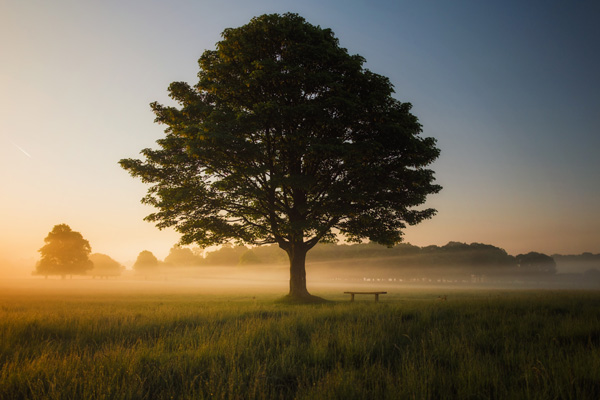 Connecting when self-isolating and social distancing (Liz Lord)
Resourcing ourselves
Guided Visualisations
[Speaker Notes: Use your power of imagination to take you to places that resource you, e.g. guided visualisations

Resourcing ourselves: somewhere I feel safe/ somewhere I like to be/ a special place for me is …

Close your eyes and imagine yourself to be there right now

Inviting you to look around you and notice what you see

Learning to find and step into these places

How would you feel if you were there now? 

The choice you have to take yourself to a safe/ special place]